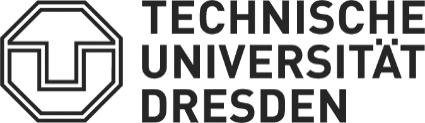 New Masterclasses ForNuclear Astrophysics
Hannes Nitsche (TU Dresden)Uta Bilow (TU Dresden), Daniel Bemmerer (HZDR)
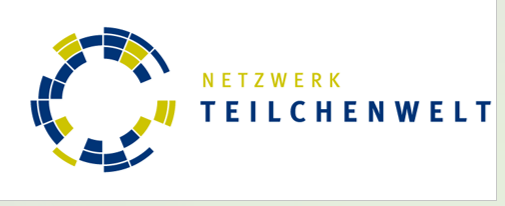 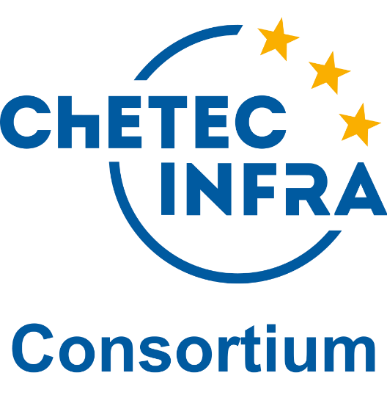 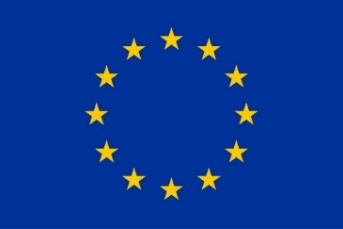 This project has received funding from the European Union’s Horizon 2020 research and innovation programme under grant agreement No 101008324
What are we working on?
Development of two Nuclear Astrophysics Masterclasses
one-day outreach events for high school students, introducing them to modern research
First masterclass materials available@ mc.chetec-infra.eu/
Second masterclass currently in development
Languages
Finished: German, English, Italian, French, Czech, Bulgarian, Upper Sorbian
Not finished: Spanish, Romanian, Swedish, Hungarian, Lithuanian, Catalan, Hebrew, Welsh
Content & Materials
Centerpiece of the masterclass:Analysis & evaluation of a nuclear physics experiment
Measurement carried out at theFelsenkeller underground ion accelerator lab
Tasks of the learners:
Gamma spectroscopy & peak measurements
Usage of a term diagram, consideration of background
Determination of the cross section & reaction rate
Goals:
Working as a nuclear physicist for one day
Gain an insight into the laboratory and the working methods of a nuclear physicist
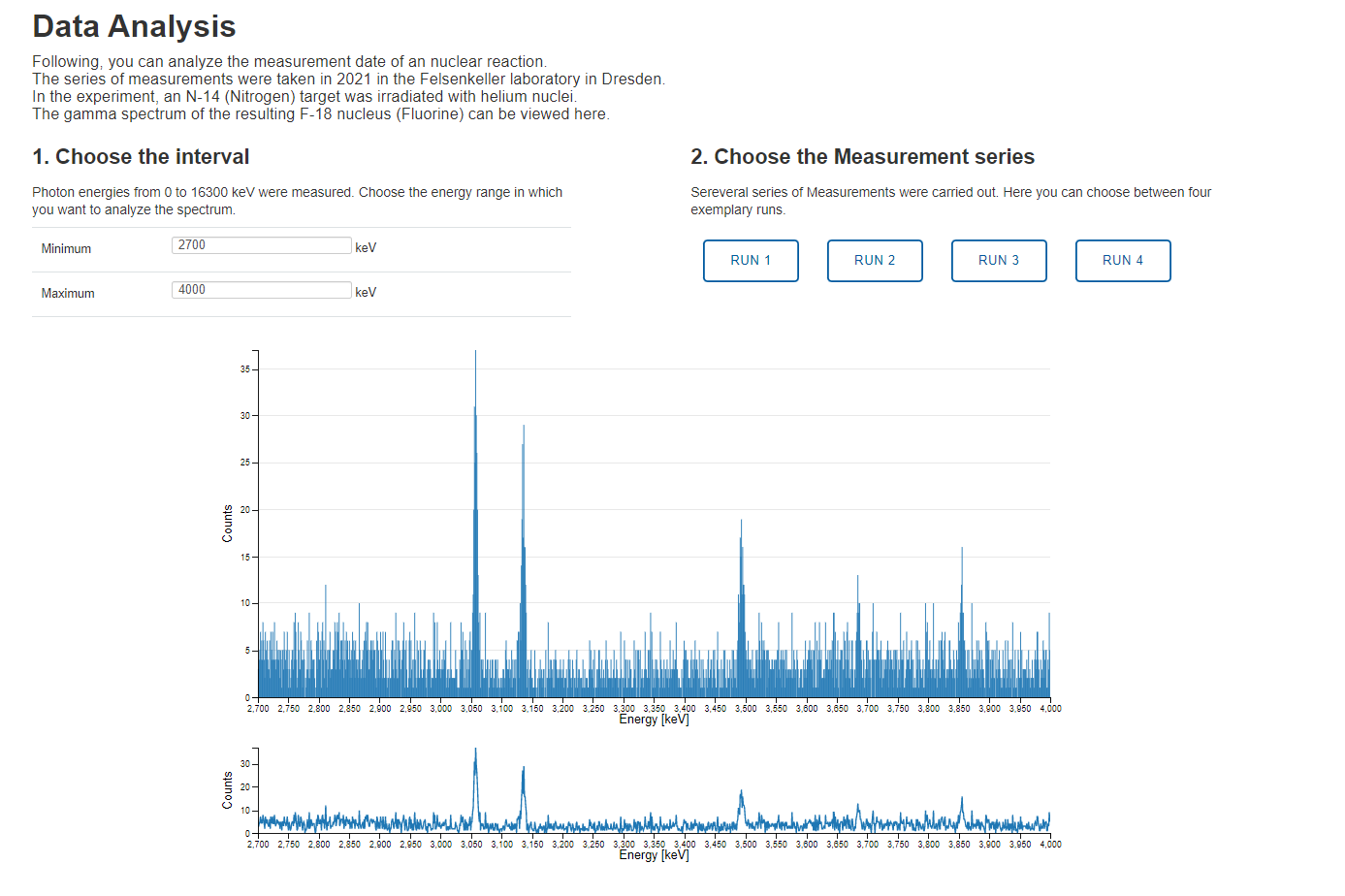 Data Analysis Webtool
Content & Materials
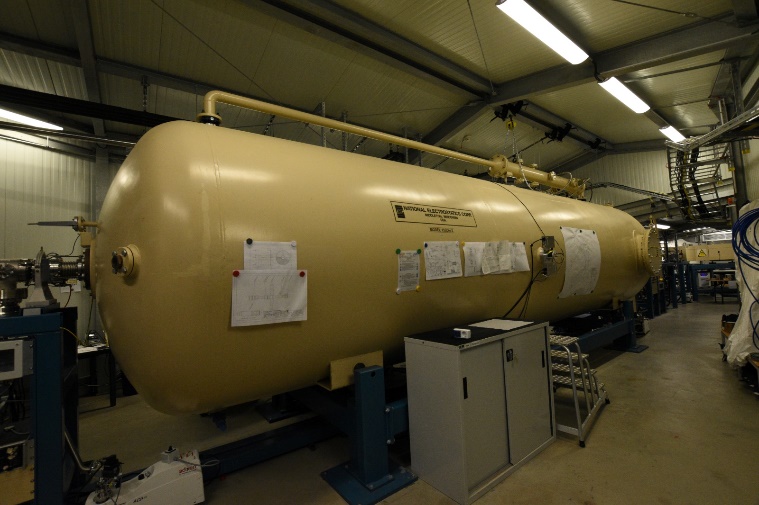 Various Lectures linking the activities
Videos & Visualizations
Camera tour through the Felsenkeller underground laboratory
Astronuclear Nibbles – Video series
Interactive Nuclide Chart
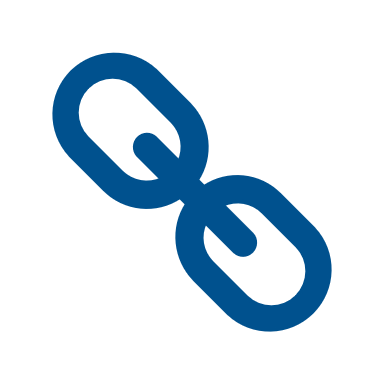 Astronuclear Nibbles:
https://youtu.be/L6NMurf64-4
Felsenkeller Laboratory
Content & Materials
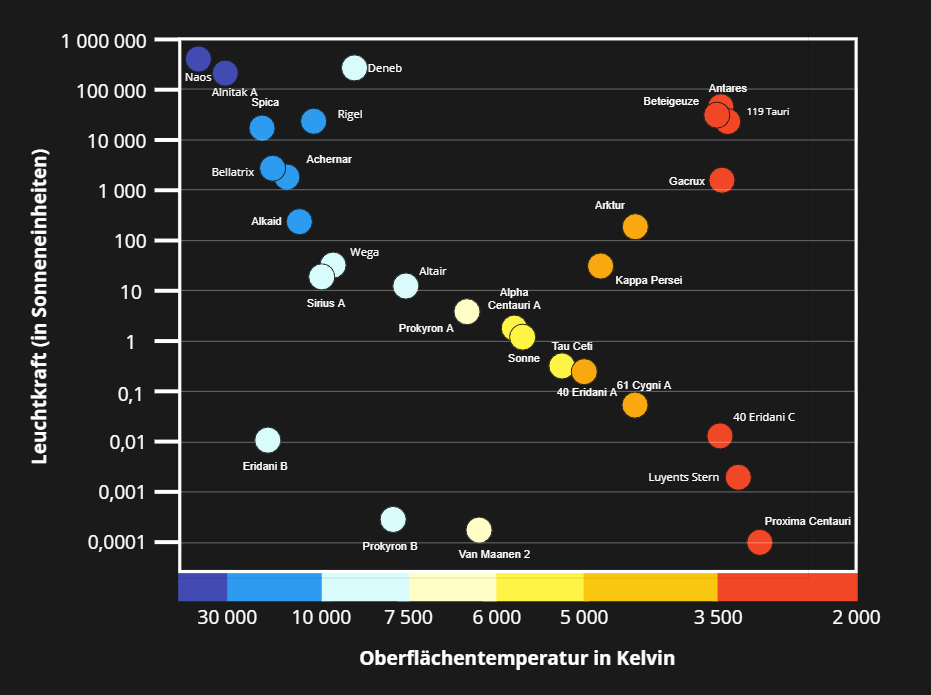 Various Lectures linking the activities
Videos & Visualizations
Multiple Activities with gamification elements, e.g. …
Collaboratively create a Hertzsprung–Russelldiagram together
Content & Materials
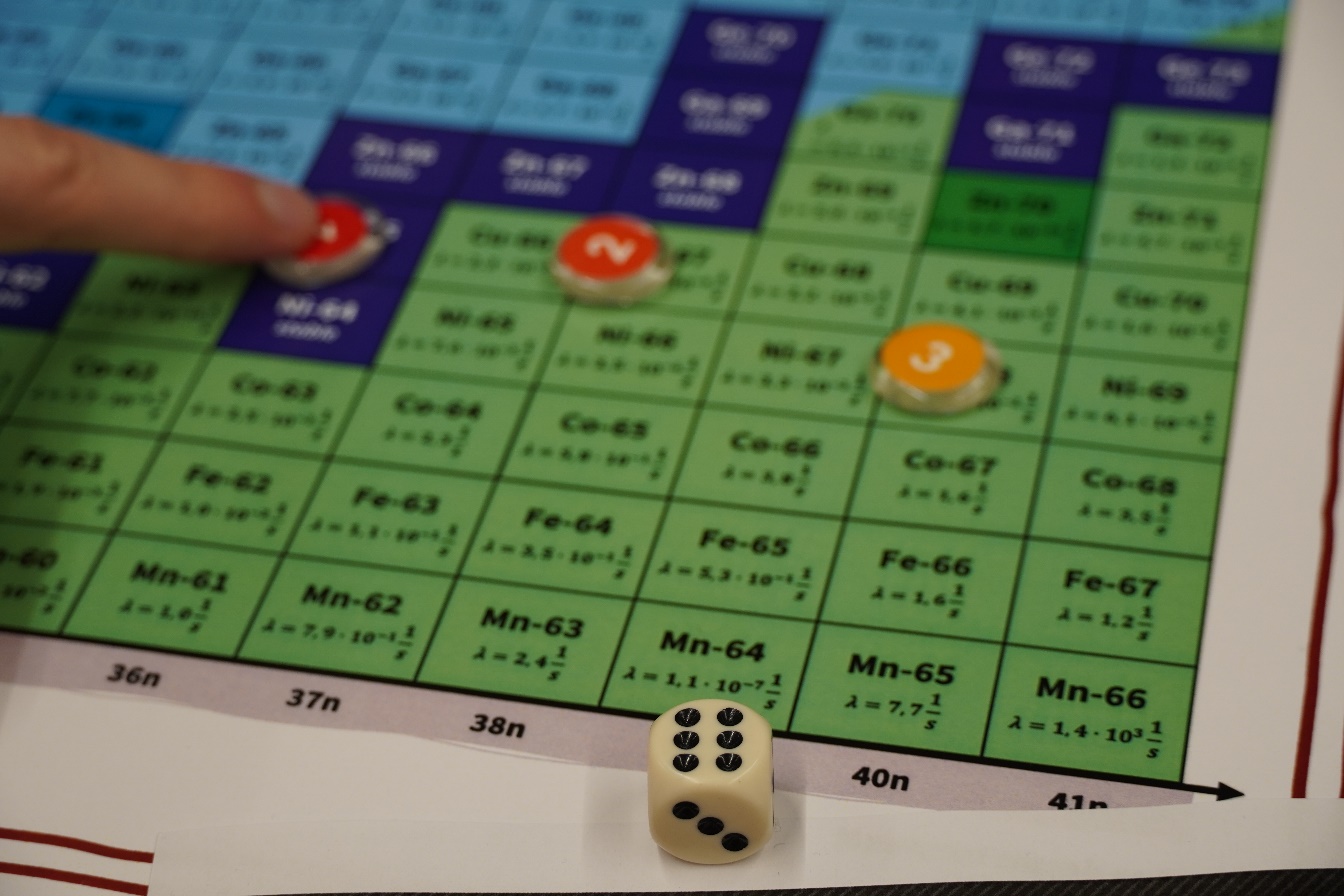 Various Lectures linking theactivities
Videos & Visualizations
Multiple Activities with gamification elements, e.g. …
Collaboratively create a Hertzsprung–Russelldiagram together
The Nuclei Race:Recreating s- and r-processes in a board game
Content & Materials
1. Masterclass
Nuclear Physics Experiments
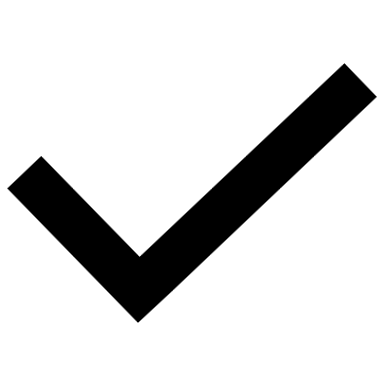 Two different Masterclasses
Access to nuclear astrophysics from different points of view
No necessity to visit the first Masterclass to understand the second
Two independent Masterclasses
Each scientist can choose their preferred topic
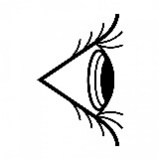 Nuclear Astrophysics
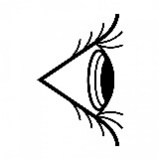 2. Masterclass
Astronomical Observations
Content & Materials
1. Masterclass
Nuclear Physics Experiments
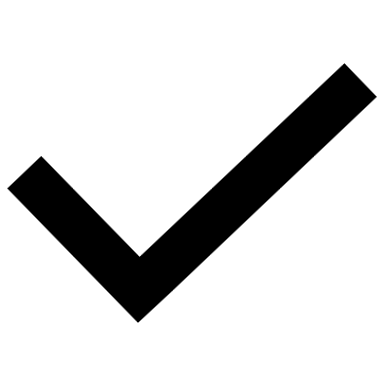 Second Masterclass
Currently under development
Stellar spectroscopy as the central data analysisStellar Analysis Pipeline by Johannes Puschnig
Cosmological lithium problem & primordial nucleosynthesis as main themes
Focus on addressing cosmological problems with the help of nuclear astrophysics (big bang models via primordial Nucleosynthesis)
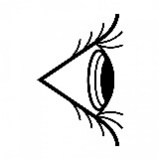 Nuclear Astrophysics
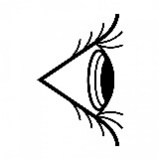 2. Masterclass
Astronomical Observations
Masterclass Events
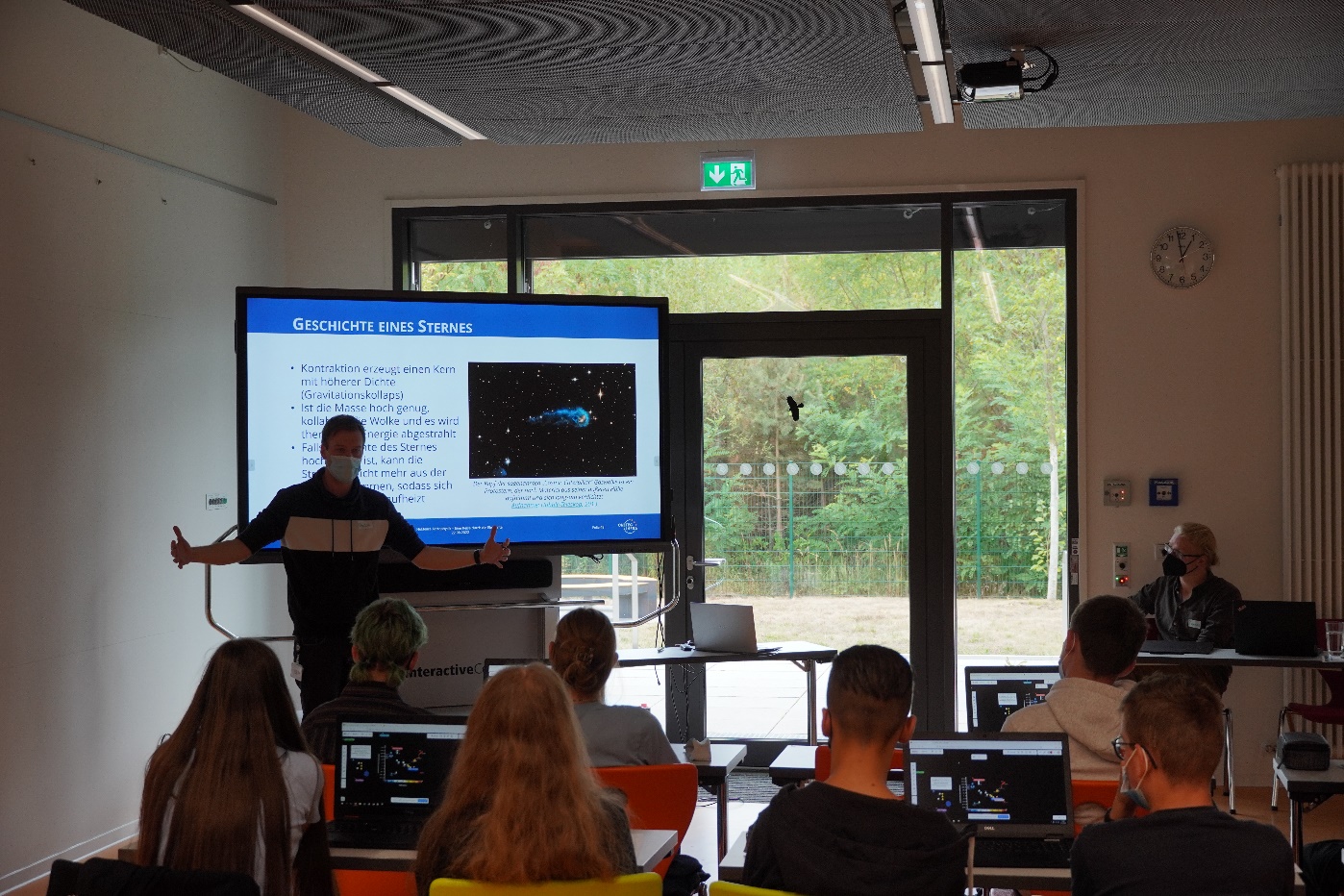 Masterclass Run Throughs
@ schools and school Labs in Germany
with high school students between the age of 14 and 18 Yrs
Masterclass Events
Masterclass Run Throughs
Masterclass Training Day
@ NPA-X Summer School
1 week PhD School on Nuclear Astrophysics @ CERN
1 day for outreach training
Introduction of PhD students to masterclass
Motivation for outreach
Discussion on science communication in nuclear astrophysics
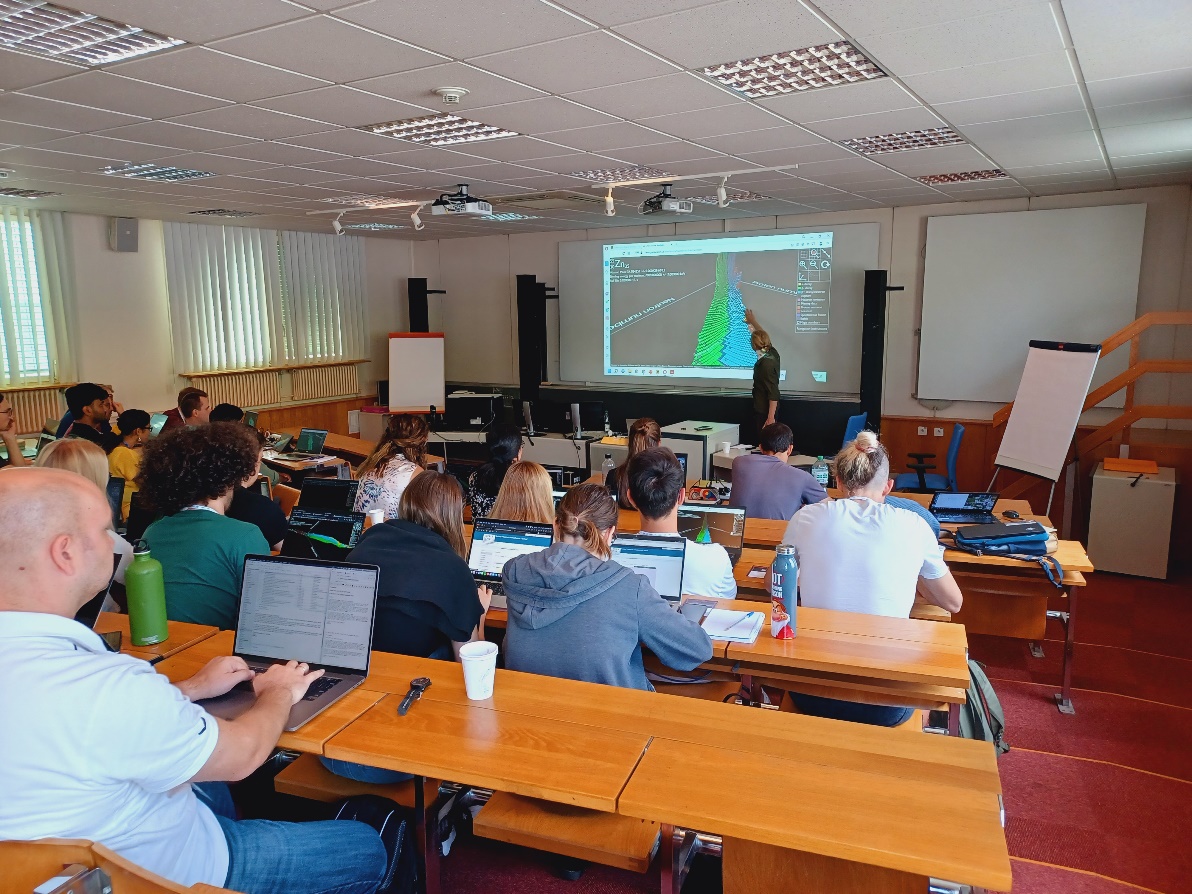 Masterclass Events
Masterclass Run Throughs
Masterclass Training Day
Upcoming: ChINOS Summer School
ChETEC Observational School, 24.07.  - 28.07. @ Ondrejov Observatory, Prague
Call To Action
We are looking for:
Scientists who want to give nuclear astrophysics masterclasses
Anyone who works in this field, can be an Facilitator
Open Access Teaching Materials including presentation & masterclass guide
Translations
Finishing of the translations of the first masterclass
Translators for the second masterclass
Why you should engage here:
Satisfy curiosity and spark interest
Inspire the next generation of scientists, gain new talents
Personal benefit: Self effectiveness as a scientist, active role in shaping society, communication training
WIN-WIN
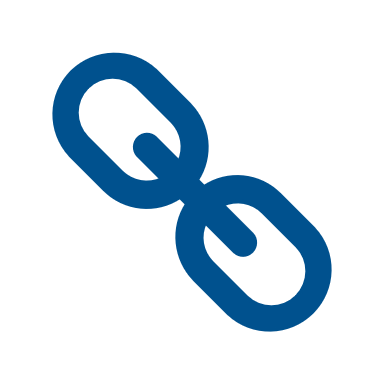 Masterclass can be found online @
mc.chetec-infra.eu
Thank you for your attention.